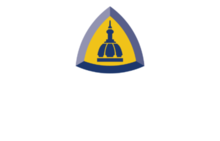 Title of the EBP Project
Presenter Names and Credentials
Your Department, Your Hospital, City and State
Introduction
Level and Quality of Included Evidence
Synthesis
Results
Text Box
Text Box, tables or figures
Text Box
Practice Question
Text Box
References
Text Box
Search Strategy
Text Box
Recommendations for Translation into Practice
Text Box
[Speaker Notes: Please note this template is just a suggestion and you can move the boxes around, change their size, remove text box outlines or anything else that makes the template work best for your project.  Reach out to nursinginquiry@jhmi.edu for help or any questions!]